Monday, October 24, 2015
Let’s make it a great day!
Jeopardy
Heeeeeeere we go! We are going to play Jeopardy today to prepare for our class
Answer Sheets: you will all receive a blank answer sheet to write down the answers to the questions
Questions will be online by tonight (so you will only have to write in the answer to save time)
The questions
I have ordered the questions a little more in levels of difficulty
The 500 point questions (for the most part) require slightly deeper thinking, and your responses will have to be more thorough
Let’s begin!
THIS
IS
JEOPARDY
Jeopardy
People - 100
These were well trained people who usually rode horses
They fought to defend a kingdom or fiefdom
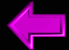 [Speaker Notes: Category 1 - 10]
People - 200
These people were in charge of a manor
They were given land by a king
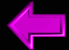 [Speaker Notes: Category 1 - 20]
People - 300
The man who invented the printing press…
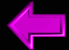 People - 400
Describe what a renaissance man is
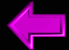 People - 500
Who wrote The Prince, and what was the essay about?
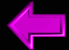 Terms- 100
What does the term “Renaissance” mean?
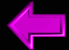 Terms - 200
What does ‘secular’ mean? What does it describe?
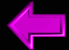 Terms - 300
Why did the Church look at humanism as a bad thing?
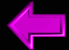 terms- 400
Dante Alighieri is said to have written his famous work, Inferno, in the ‘vernacular.’ 
What does that mean, and what is the American vernacular?
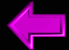 Terms- 500
What does the term “medieval” mean?
Where did the word come from?
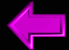 Middle Ages- 100
Describe what a manor is.
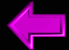 Middle Ages- 200
Explain what the coat of arms was used for.
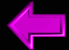 Middle Ages- 300
The life of a serf was not exactly known to be much fun.
What were a serfs duties, and who did they answer to?
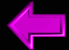 Middle ages - 400
What was the code of chivalry? And, who was it intended for?
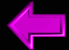 Middle Ages- 500
Which event signified the beginning of the Middle Ages?
What event ended the Middle Ages?
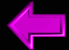 Changes- 100
What author/playwright defines the Renaissance period in England (known as the Elizabethan Age)?
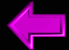 Changes- 200
What artistic term changed the way portraits were drawn/painted by utilizing foreground and background?
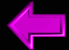 Changes- 300
Copernicus and Galileo were particularly interested in studying the stars, sun, moon, and other ‘celestial bodies.’
What is the term they created for the major scientific discovery about the universe? (The Catholic Church was NOT happy about it)
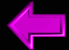 Changes- 400
The Bubonic Plague changed life completely in Europe
What are two things that the Plague changed about life in Europe?
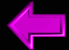 Changes- 500
Castles and knights did not exist throughout most of the Middle Ages (despite popular belief).
What made Europe build castles and train knights?
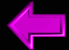 Random- 100
What does the term feudalism mean?
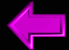 Random- 200
What was the Scientific Method?
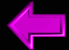 Random- 300
During the Renaissance, Europe had a return to certain cultural aspects.
Which cultures did they return to?
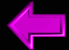 Random- 400
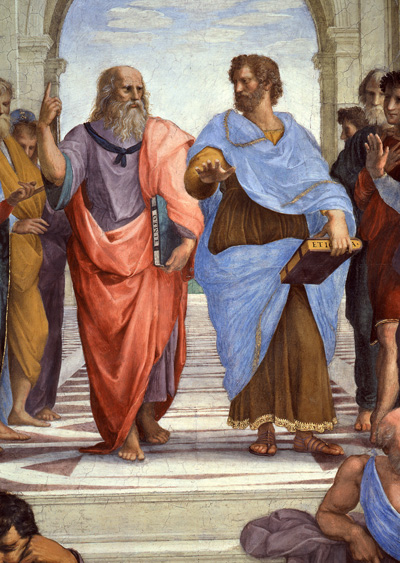 Explain the action of
This picture:
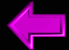 Random- 500
What is this picture an example of:
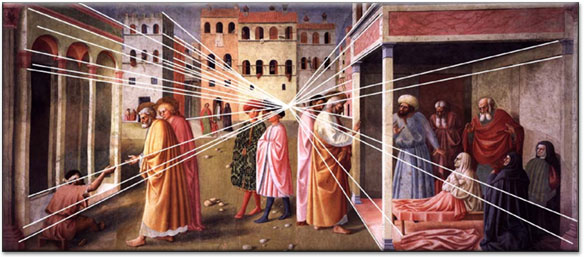 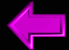